Multiplying & Dividing Rational Expressions
Rational Expression
The quotient of two polynomials
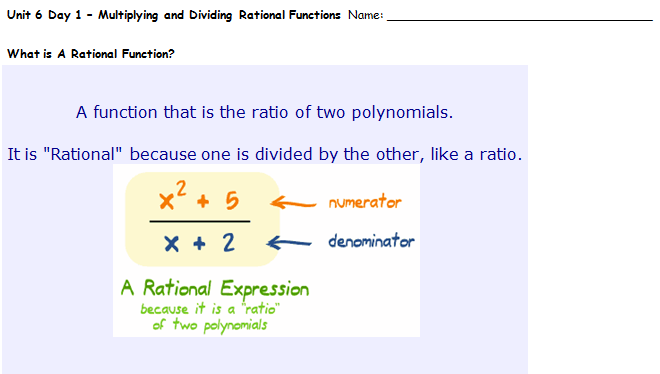 Simplest Form
When the numerator and denominator have no common factors
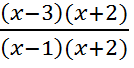 =
True or false?
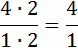 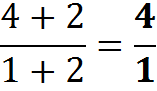 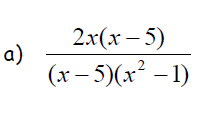 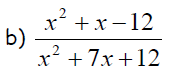 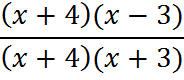 c.
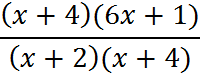 Video
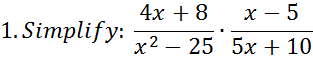 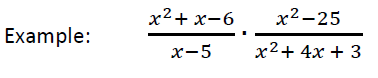 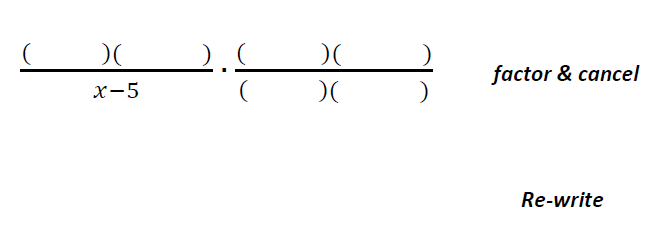 You try
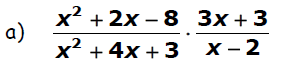 You try
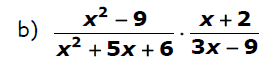 Dividing rational functions
When dividing rational functions, you multiply the first fraction by the reciprocal of the second fraction, and simplifying (i.e. canceling, like we did with multiplication) where you can.  We call this: 

KEEP – CHANGE - FLIP
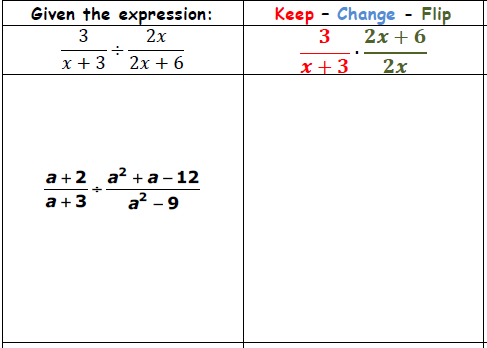 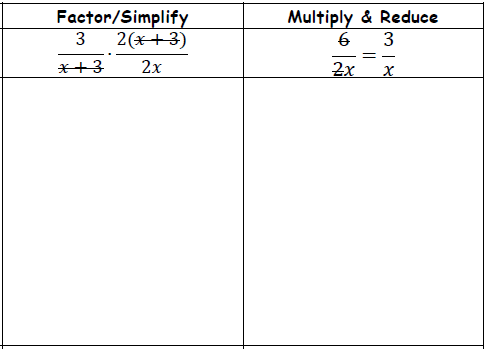 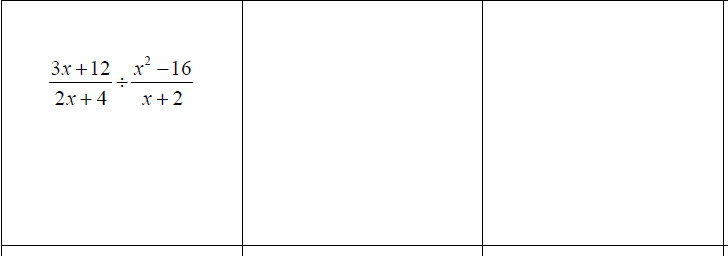 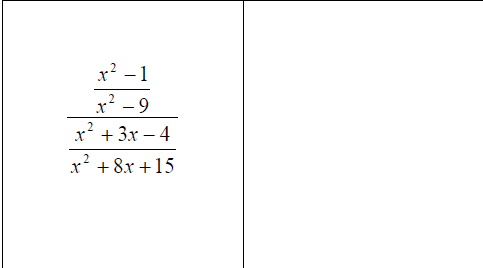 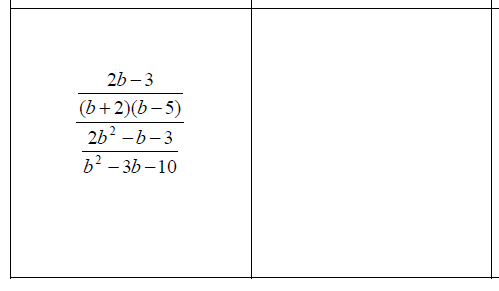 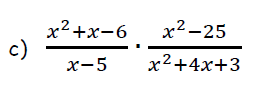 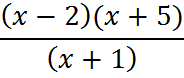 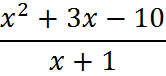 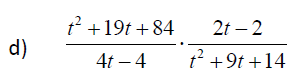 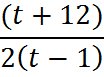 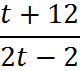 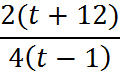 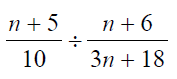 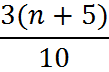 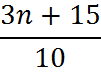 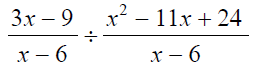 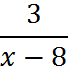 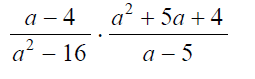 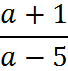 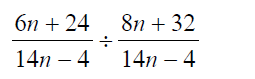 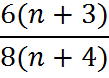 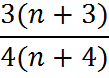 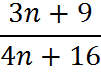 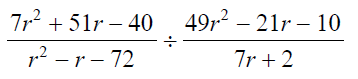 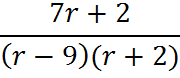 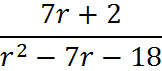